The Role of the Natural Gas in the Energy Policies in LAC
Gas Symposium
Port of Spain, Trinidad and Tobago
Nov. 13, 2018
Alfonso Blanco
Executive Secretary
About OLADE
Intergovernmental public entity 
Established on November 2, 1973
27 countries of the Latin American and Caribbean Region
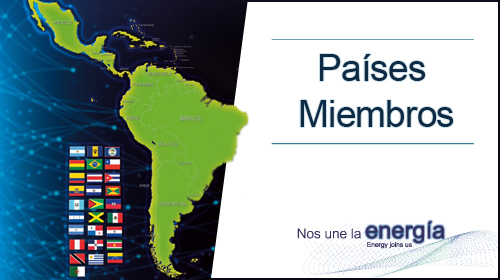 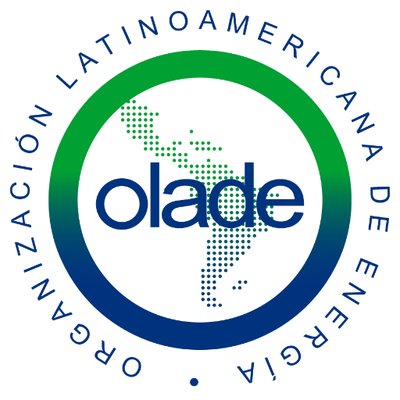 Purpose
Contribute to the economic and social development of the Latin American and Caribbean countries supporting:
Regional Energy Integration
Protection and conservation of energy resources
Rational use of energy
http://www.olade.org/
Global Trends:                                                                                      Primary Energy consumption
Increase in the share of renewables and natural gas (shale), decrease in the consumption of coal and oil
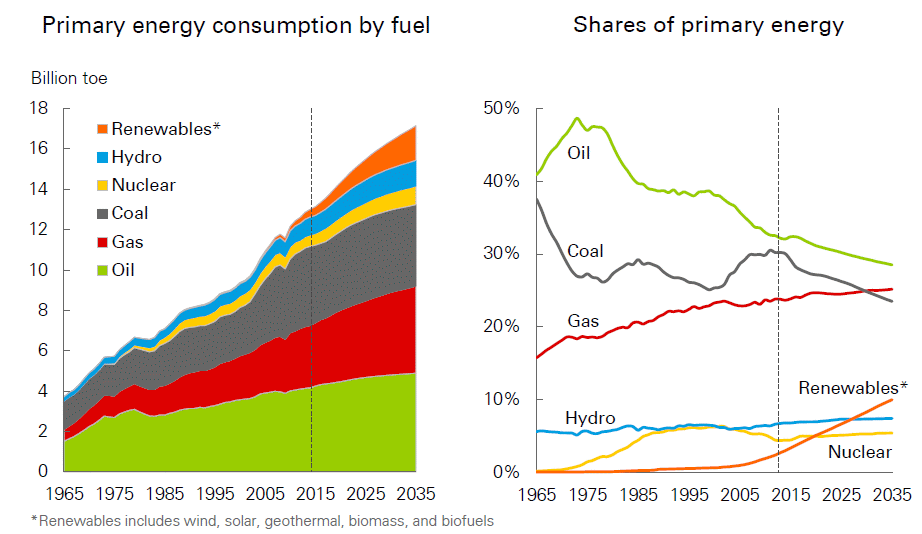 The increase of NG in LAC energy matrix will be motivated for the use of NG in power generation.
Source: Based on Outlooks. IEA, EIA, BP, ExxonMobil, CNPC, MIT, IEEJ, IHS, PIRA.
The various prospective studies are consistent with the fact that renewables and natural gas will be drivers of primary energy consumption.
Global Trends:                                                                                     Increase the electricity share
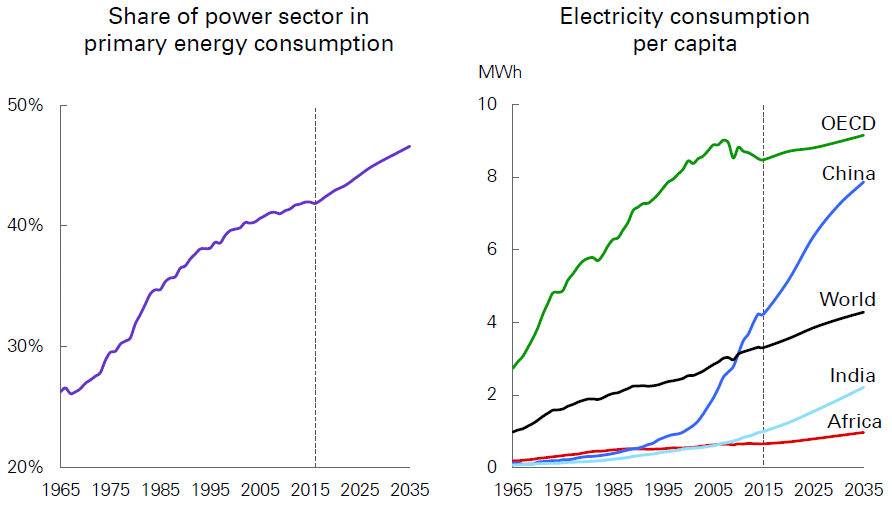 Source : Based on Outlooks. IEA, EIA, BP, ExxonMobil, CNPC
The share of power sector in primary energy consumption                                     would increase from 42% in 2015 to 47% in 2035.
LAC General features
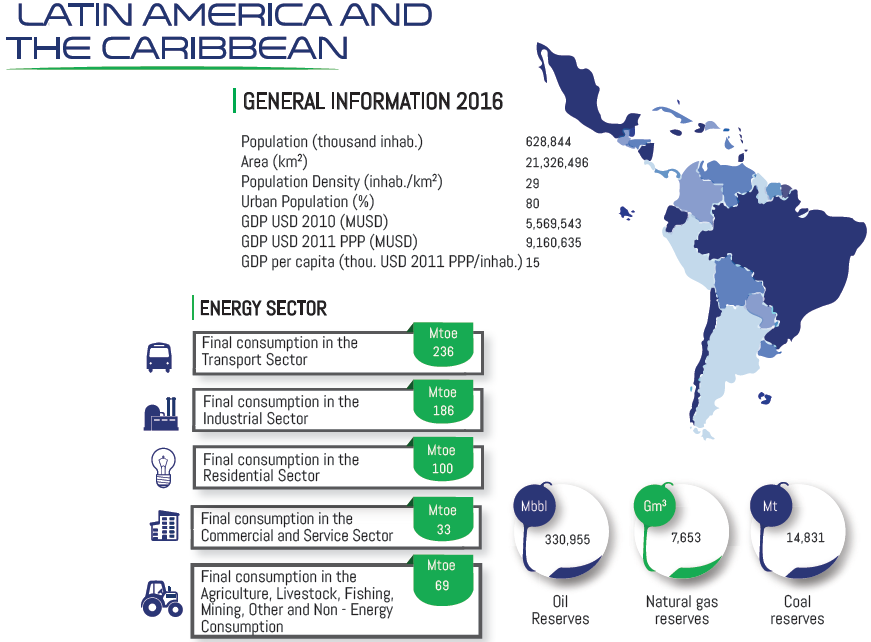 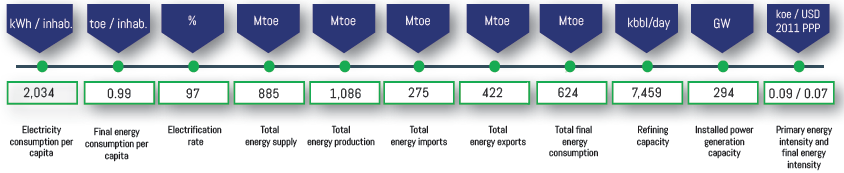 Source: OLADE – Energy Statistics Yearbook 2017, http://sielac.olade.org
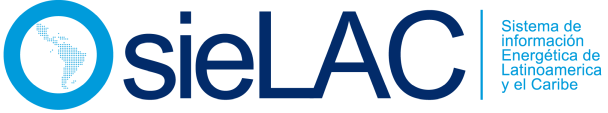 World proven natural gas reserves [Gm3, %]
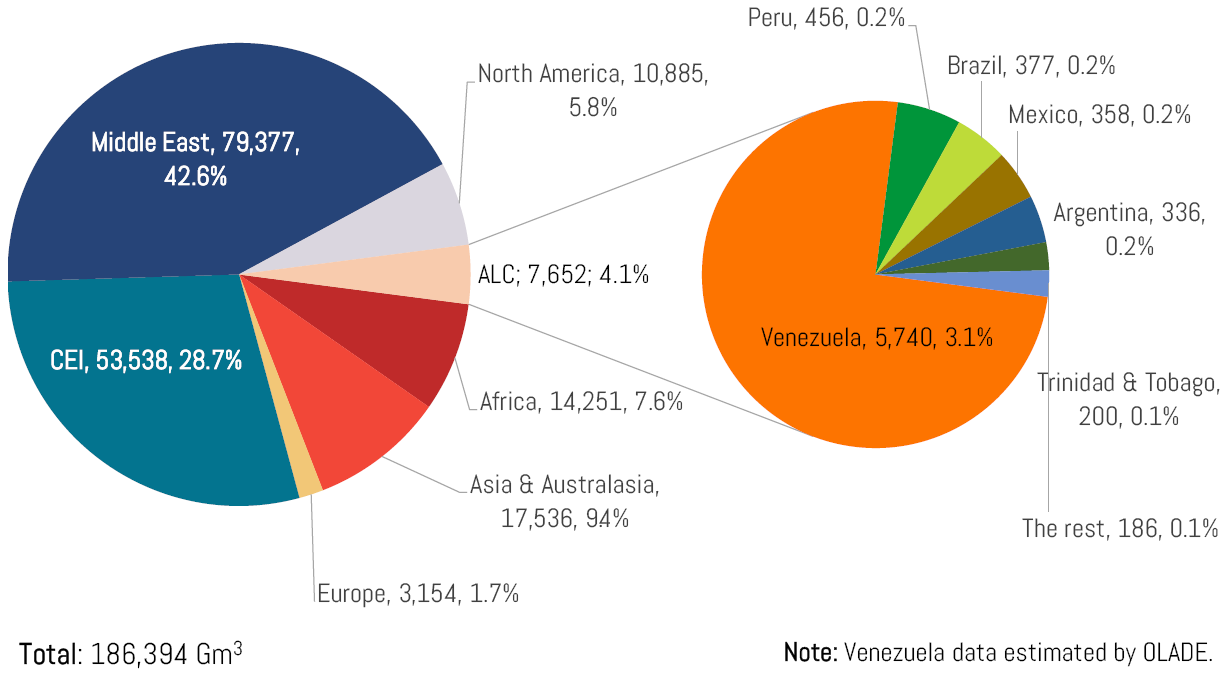 Source: OLADE – Energy Statistics Yearbook 2017, http://sielac.olade.org 
Note:  It does not include Shale Gas
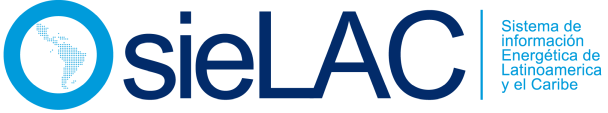 Energy Balance LAC 2016
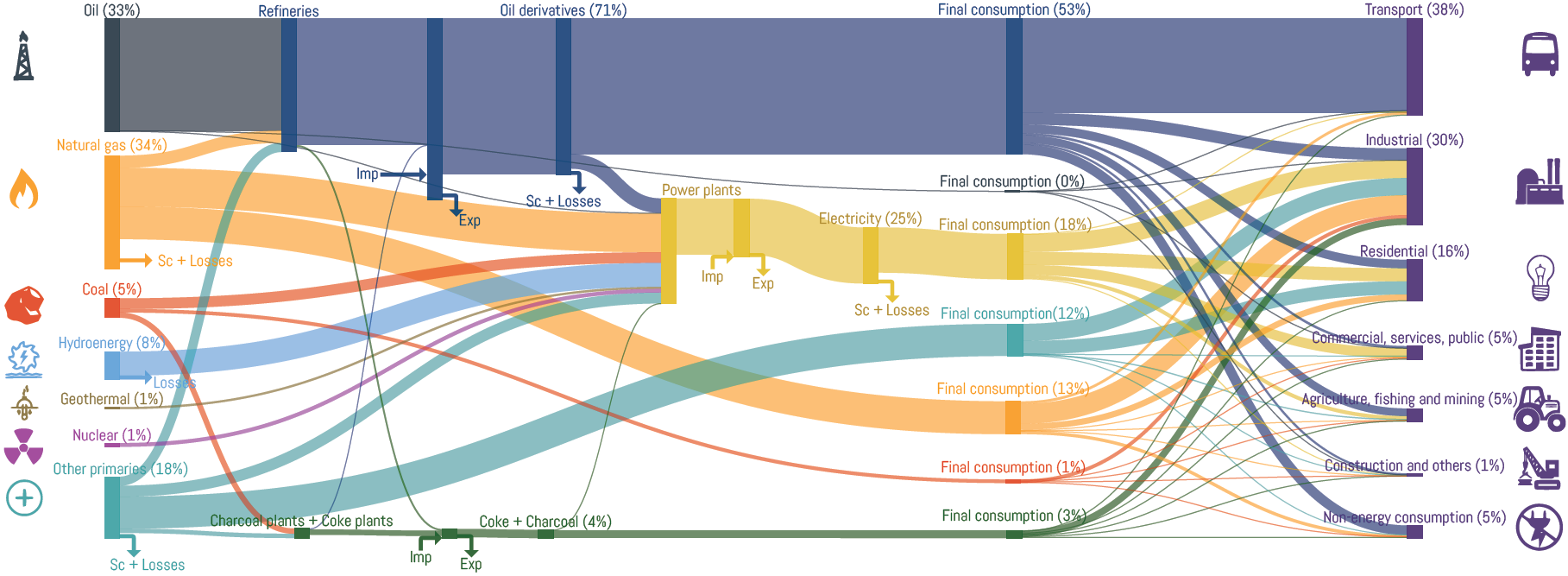 Total final consumption 
624 Mtoe
Total supply of secondary energy 
 536 Mtoe
Total supply of primary energy 
 816 Mtoe
Source: OLADE – Energy Statistics Yearbook 2017, http://sielac.olade.org
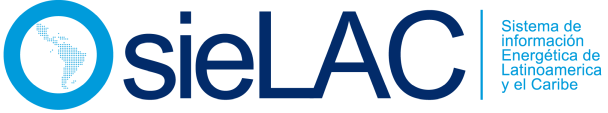 Energy Balance Central America 2016
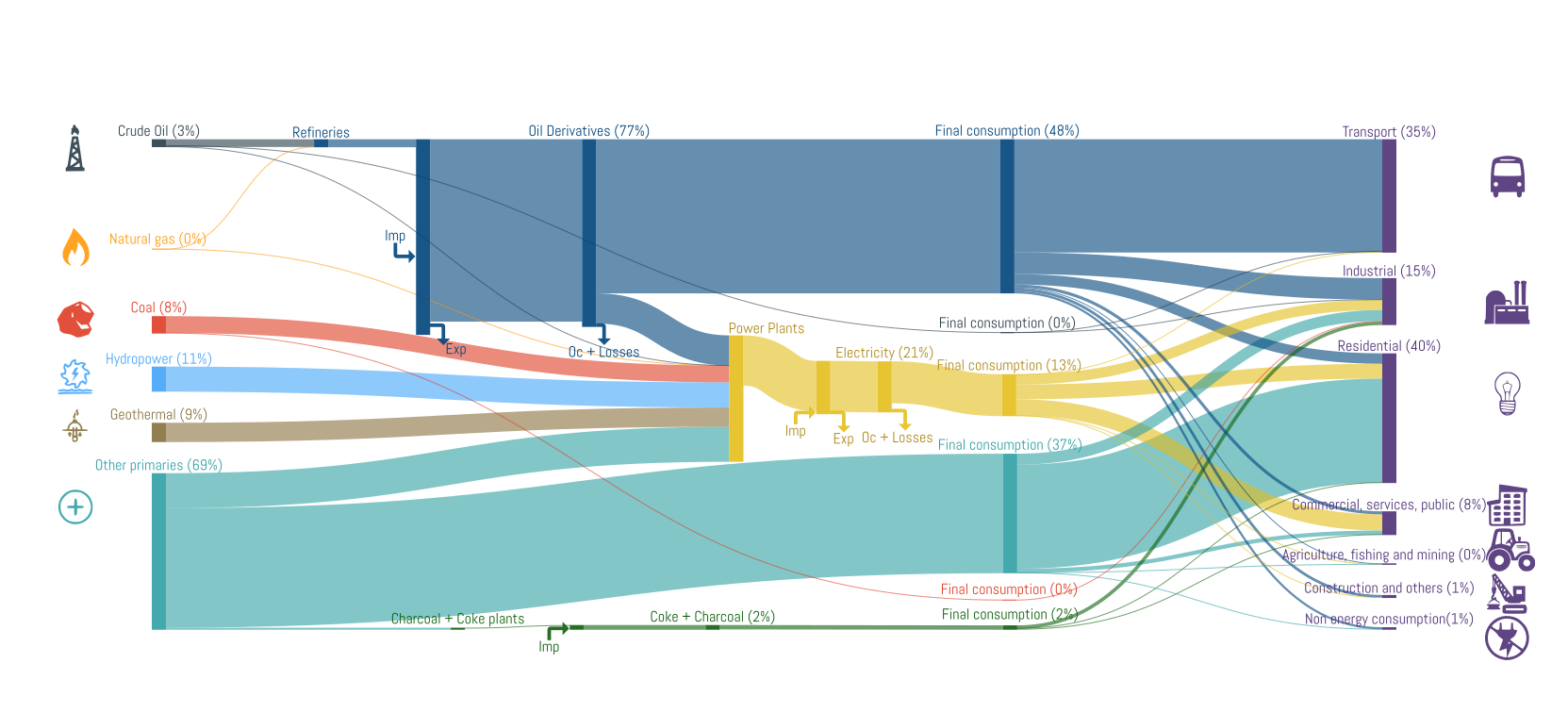 Total supply of primary energy 
 20.71 Mtoe
Total final consumption 
29.36 Mtoe
Total supply of secondary energy 
22.25 Mtoe
Source: OLADE – Energy Statistics Yearbook 2017, http://sielac.olade.org
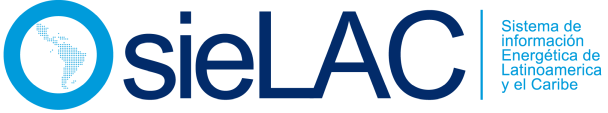 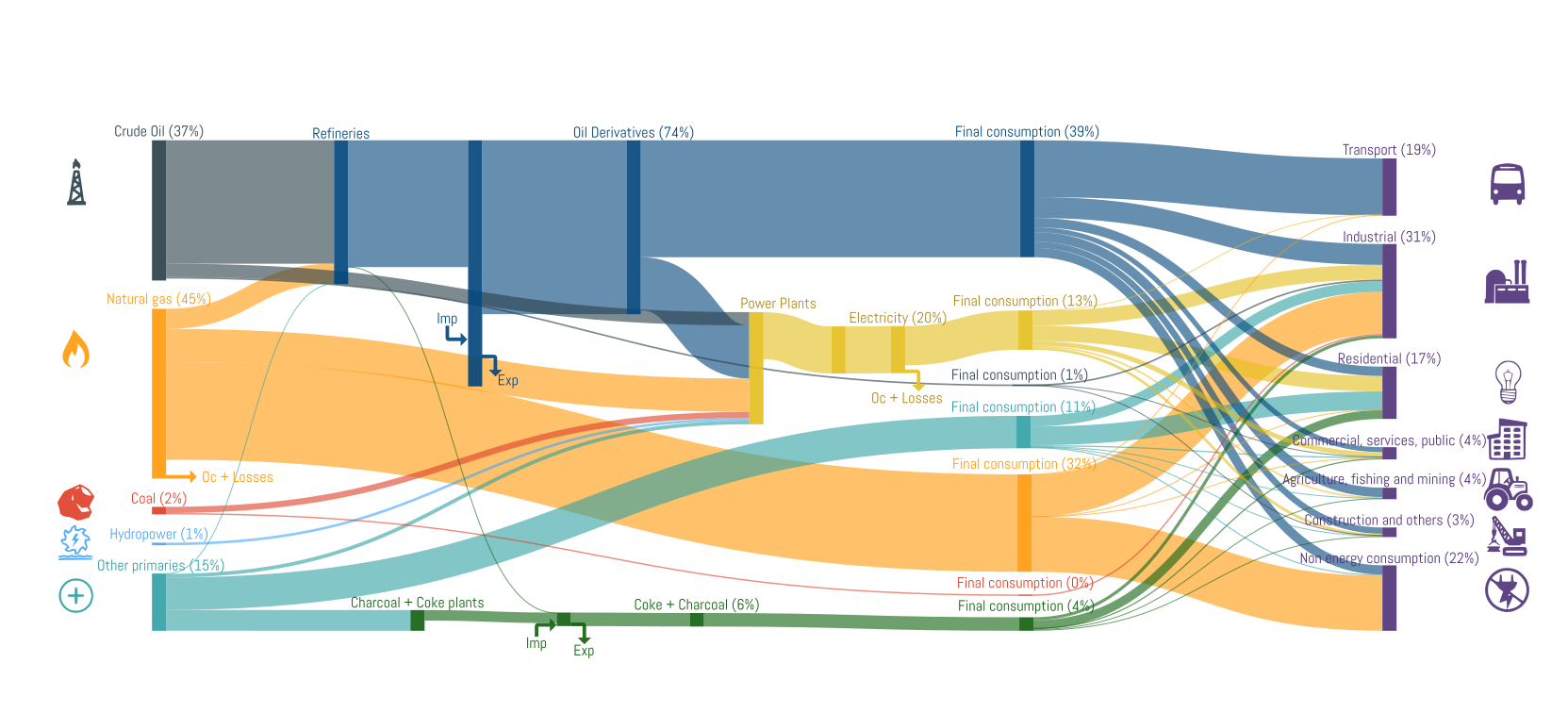 Energy Balance Caribbean 2016
Total final consumption 
33.11 Mtoe
Total supply of secondary energy 
 25.48 Mtoe
Total supply of primary energy 
 41.28 Mtoe
Source: OLADE – Energy Statistics Yearbook 2017, http://sielac.olade.org
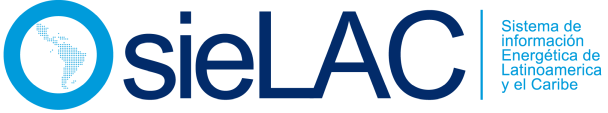 World and LAC natural gas production
World by region
LAC by subregion
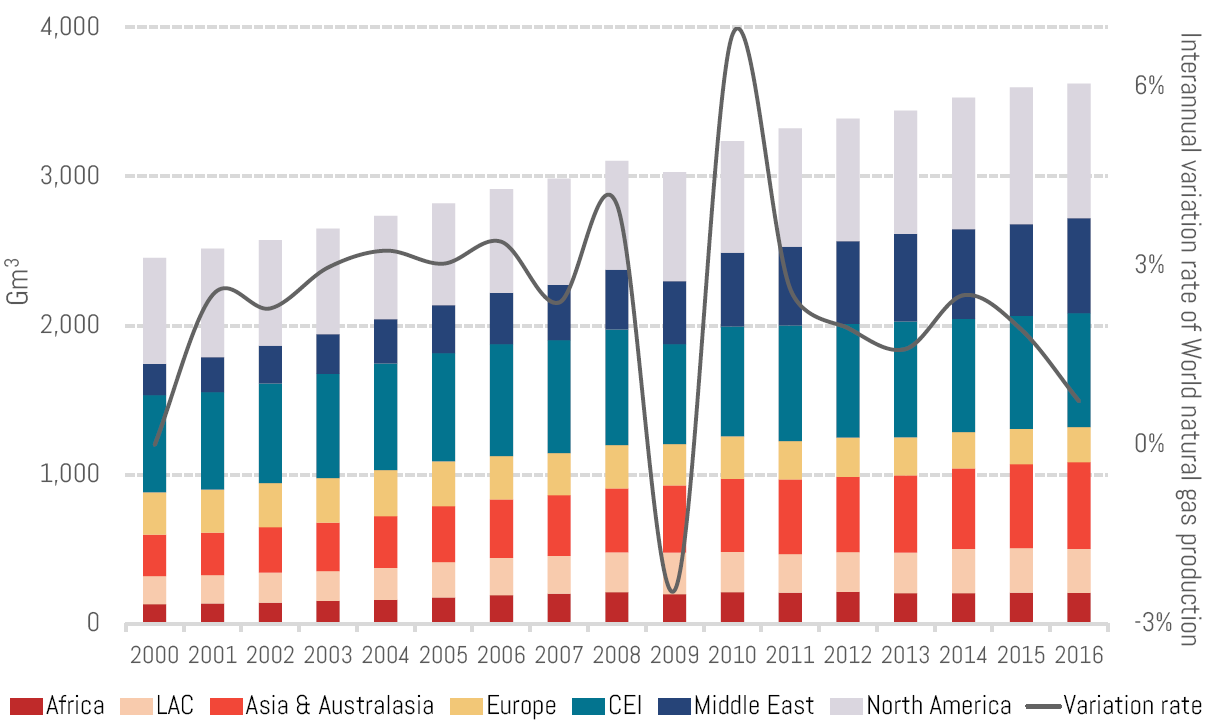 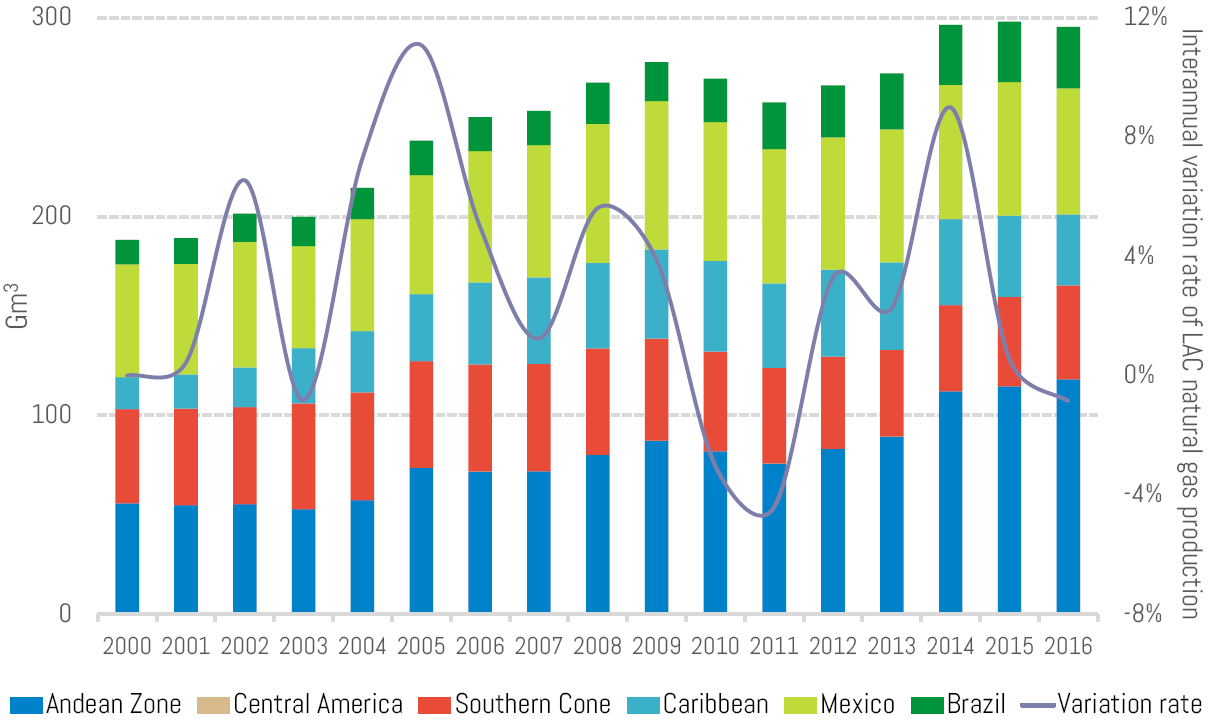 Source: OLADE – Energy Statistics Yearbook 2017, http://sielac.olade.org
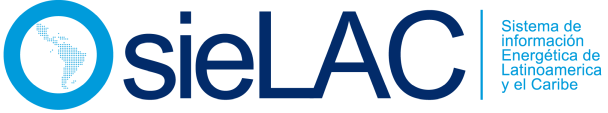 World and LAC natural gas consumption
World by region
LAC by subregion
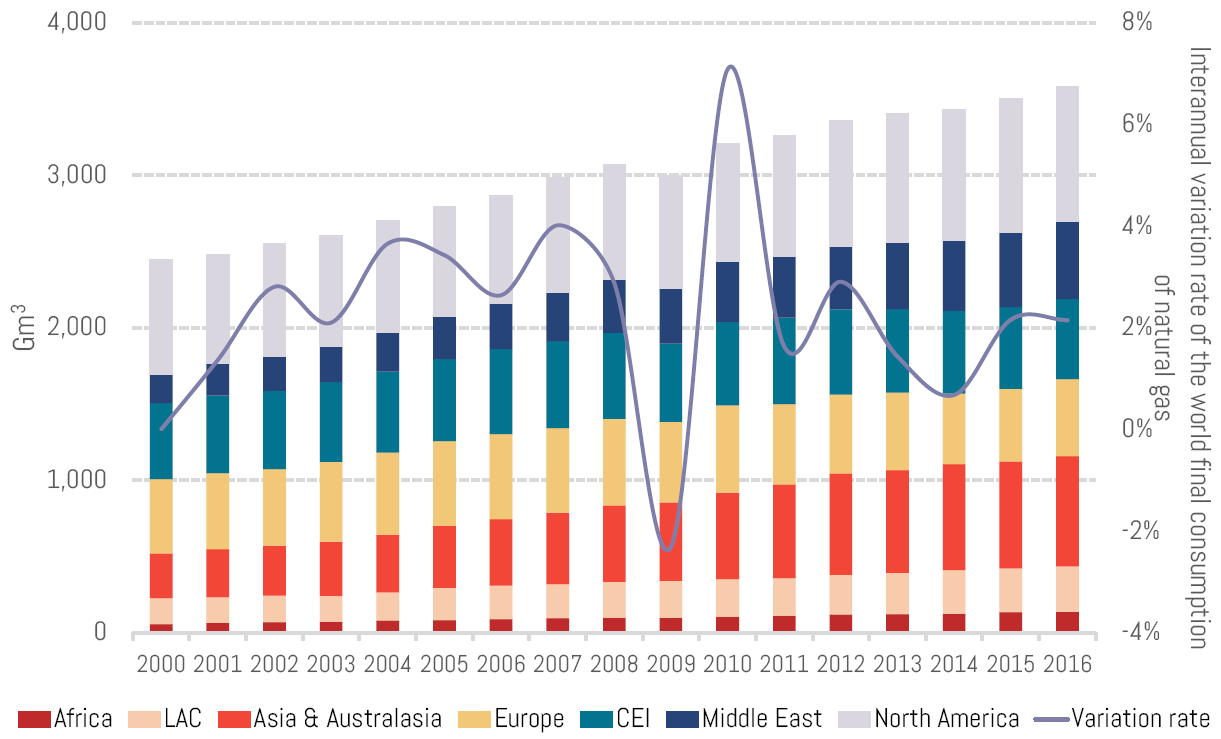 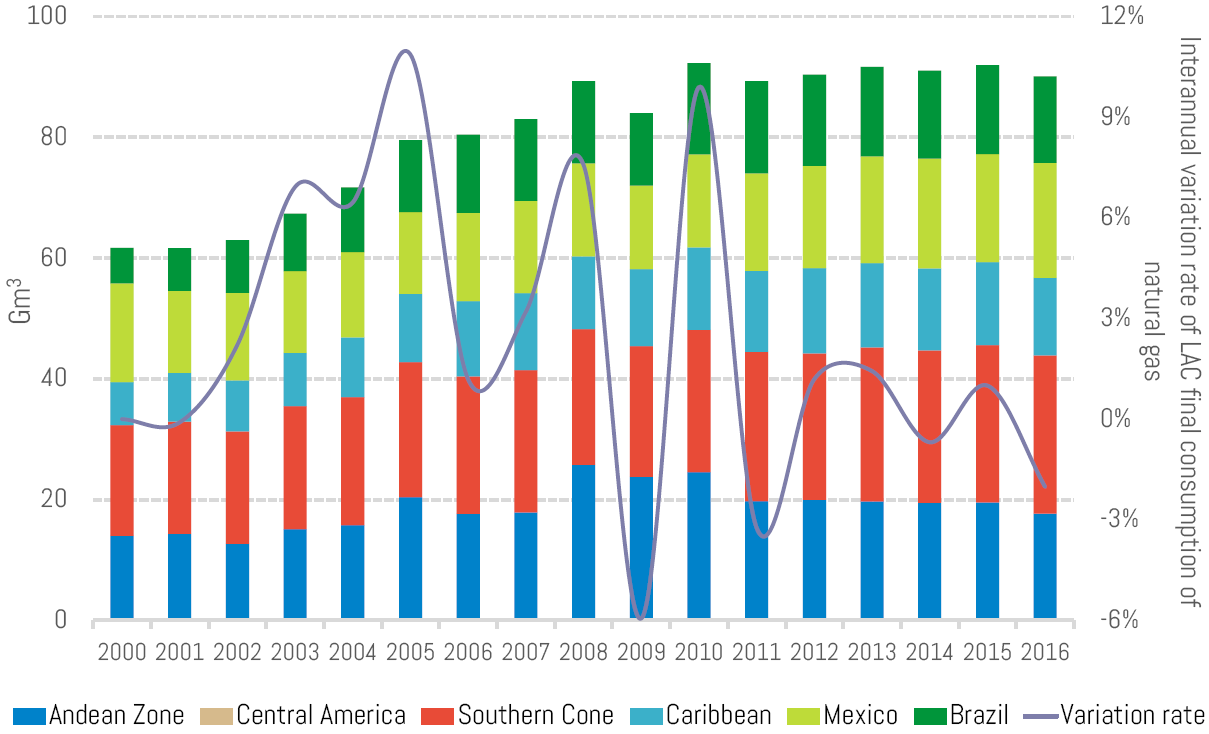 Source: OLADE – Energy Statistics Yearbook 2017, http://sielac.olade.org
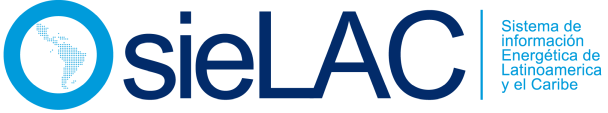 Shale oil and Shale gas fields
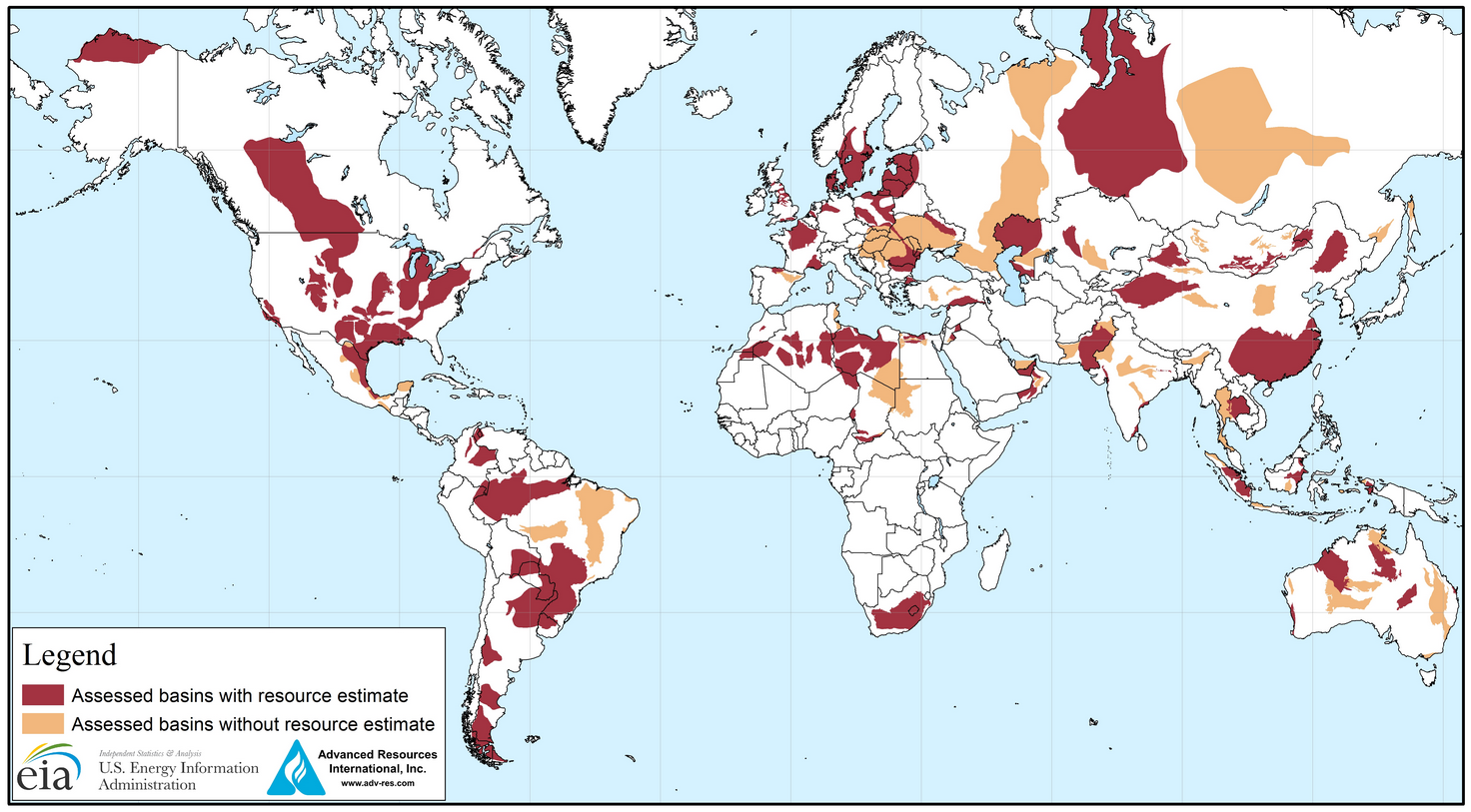 Source: https://www.eia.gov/analysis/studies/worldshalegas/
Technically recoverable Shale Gas resources in LAC
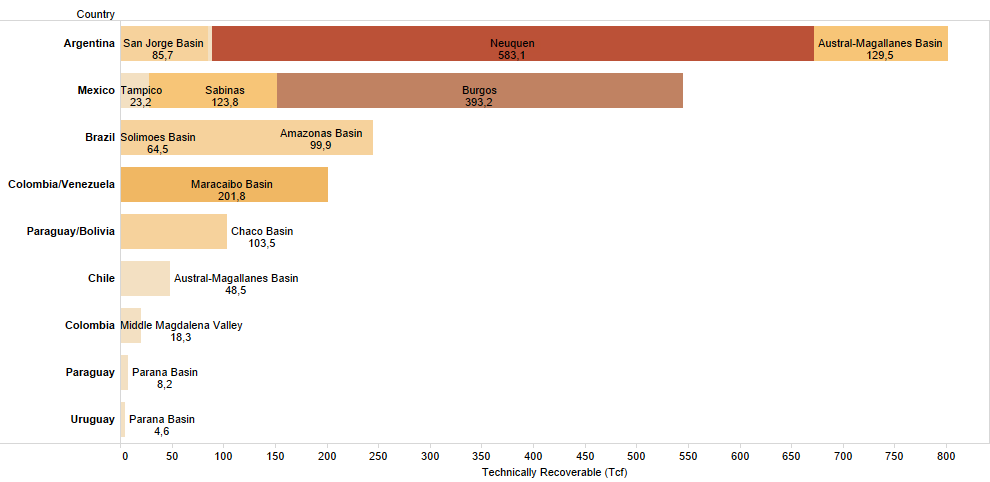 Source: https://www.eia.gov/analysis/studies/worldshalegas/
Prospective Shale Basins in Argentina
Vaca Muerta Shale Gas and Shale Oil Prospective Areas
Prospective Shale Basins of Argentina
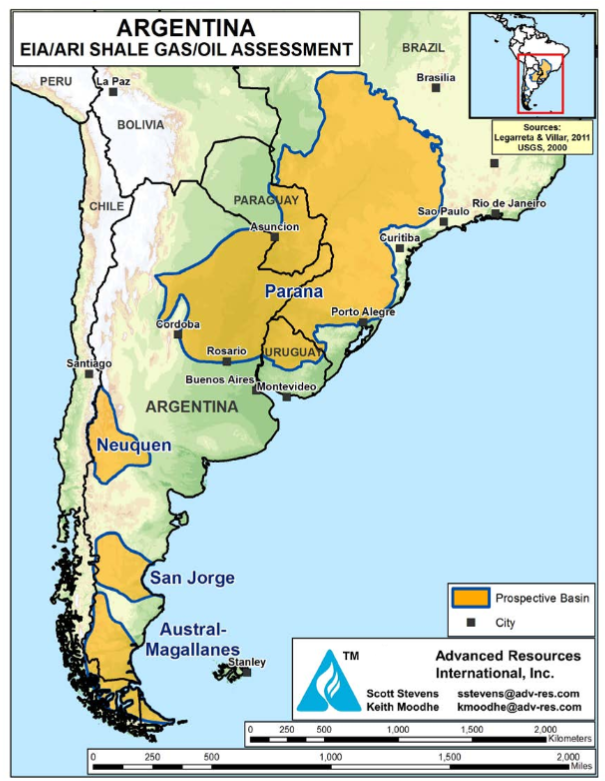 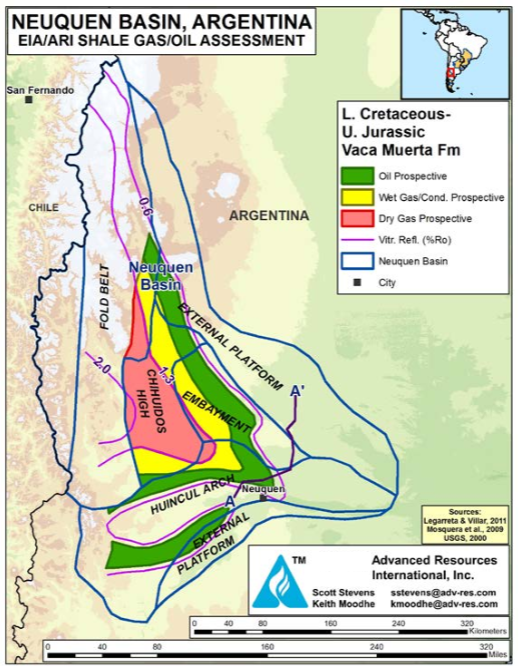 Second largest non-conventional resource reservoir in the world, with an estimated potential of 583 trillion cubic feet of gas.
The province has 27 areas with non-conventional exploitation permits where Shale and Tight projects are developed.
The Province of Neuquén has 82,500 km² (87% of its surface area) for the exploration and exploitation of Hydrocarbons.
Source: https://www.eia.gov/analysis/studies/worldshalegas/archive/2013/pdf/fullreport_2013.pdf
LAC Energy final consumption by energy source
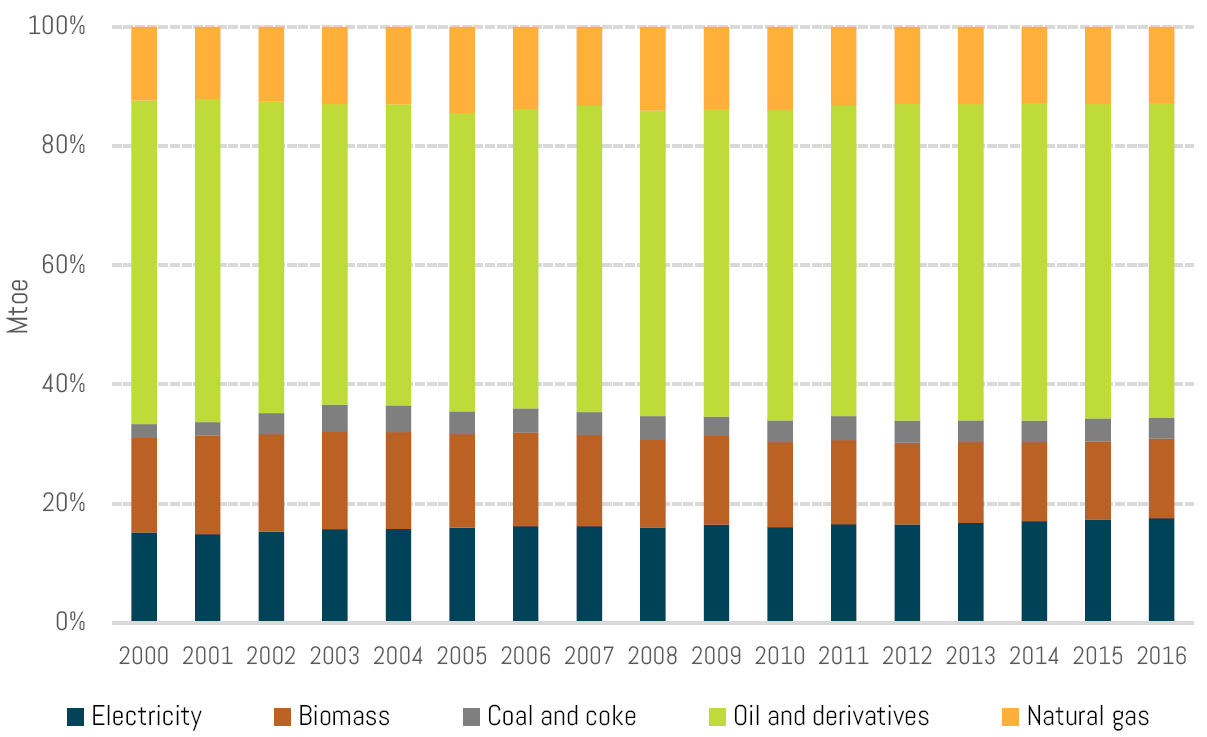 Source: OLADE – Energy Statistics Yearbook 2017, http://sielac.olade.org
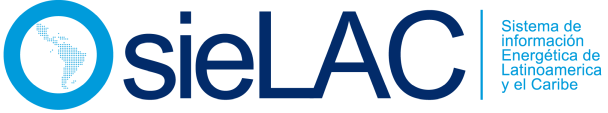 LAC Household sector final consumption per capita
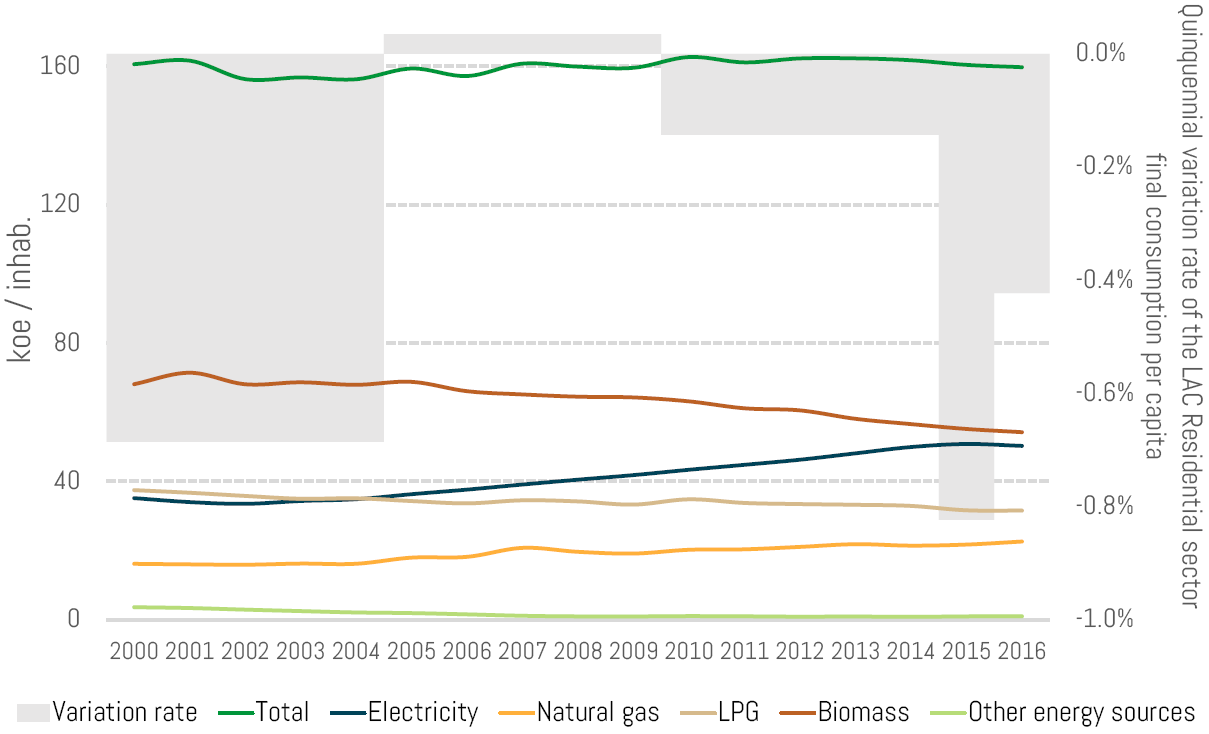 Source: OLADE – Energy Statistics Yearbook 2017, http://sielac.olade.org
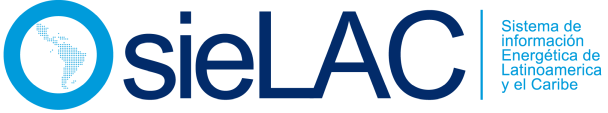 Imports / Exports LNG in LAC 2016
Source: BP, Statistical Review of World Energy, 2017.
LNG Trade in LAC 2016
Canadá
Europa & Eurasia
Este Medio
África
Asia Pacífico
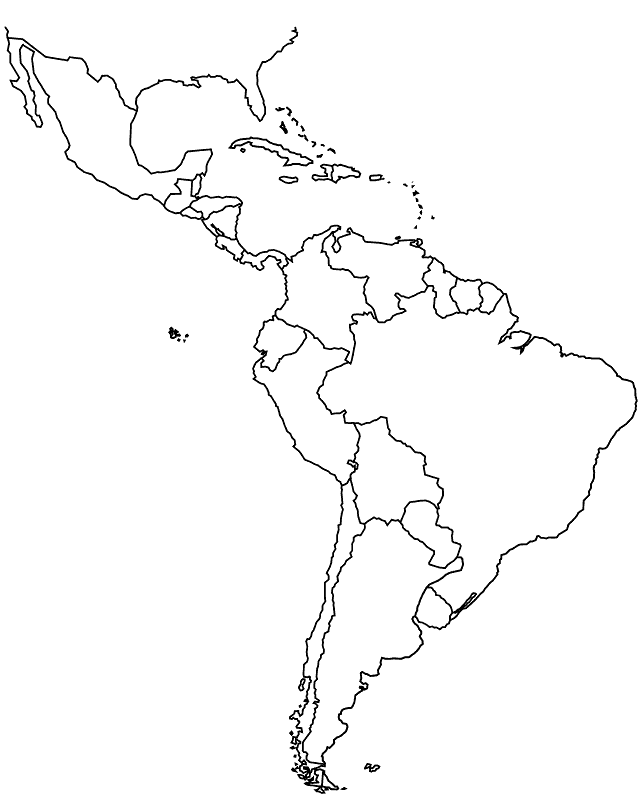 USA
Argelia
Guinea Ecuatorial
Nigeria
Australia
Indonesia
México
Noruega
Otros Europa
Qatar
Angola
Guinea Ecuatorial
Nigeria
Trinidad & Tobago
Asia Pacífico
Perú
Brasil
Europa & Eurasia
Asia Pacífico
Noruega 
Otros Europa
Qatar
Guinea Ecuatorial
Chile
Noruega
Otros Europa
Qatar
Argelia
Guinea Ecuatorial
Nigeria
Australia
Argentina
Source: BP, Statistical Review of World Energy, 2017.
LNG Trade Volumes 1990 – 2016
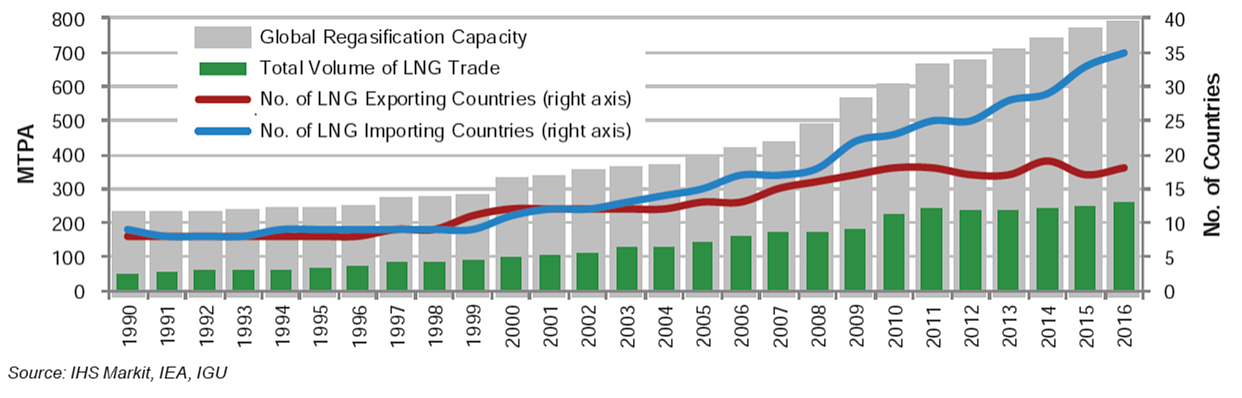 Source: IGU World LNG Report — 2017 Edition
Natural Gas Interconnections
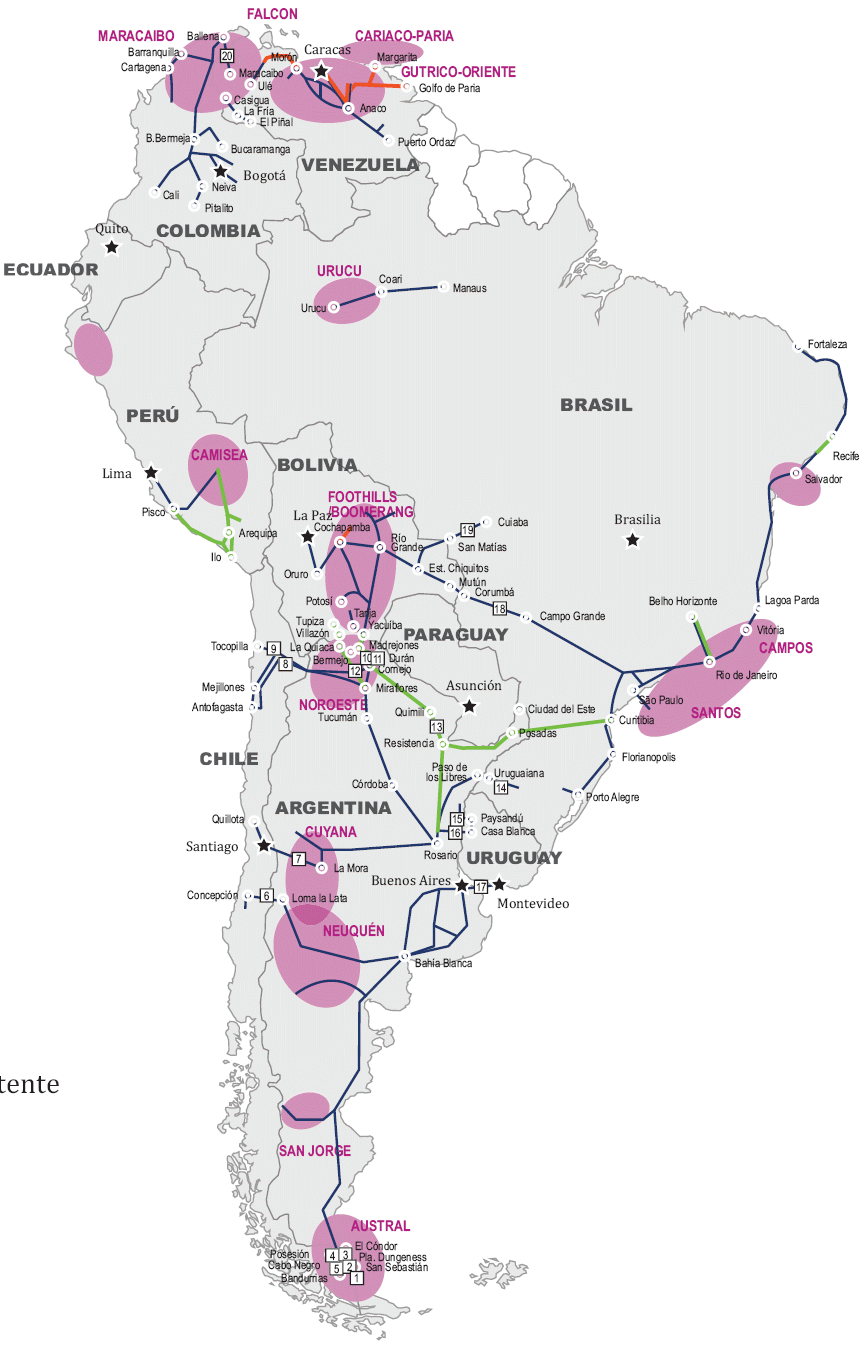 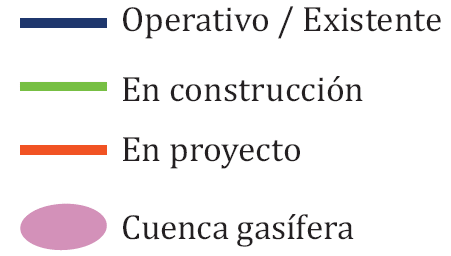 Operative/Existent
Under construction
Under Project
Gas basin
Source: Bilateral agreements supporting energy interconnections in South America, Griselda Lambertini, ENERLAC, Vol. 1, No. 1. 1,2017, OLADE.
The Role of Natural Gas in Energy Policies of LAC
The Natural Gas  (NG) in the past has had an important participation in the energy matrix of some countries of LAC (Argentina, Colombia and Mexico)
The participation of the NG will increase in the future replacing the power generation from liquid fuels.
The LNG is presented as a valid alternative for the substitution of source in power generation.
While there are multiple initiatives aimed at increasing the capacity of LNG in the region, there are few regional interconnection projects through gas pipelines.
Lack of regional markets for GN. The exchanges are made under bilateral agreements.
NG is an alternative to reduce the GHG emissions in the region.
There are important opportunities for the substitution of liquid fuels in transport sector by NG.
The NG is a valid, efficient and competitive alternative for the thermal backup required by renewable energies. Renewable energies can be complementary to the development of natural gas in the region.
Central America and the Caribbean have important potential for the substitution of liquid fuels by NG, the small-scale LNG is seen as the feasible alternative.
Argentina and Chile will start exchanges of GN based on recent political agreements.
The Role of Natural Gas in Energy Policies of LAC
North America and Mexico have developed dynamic and integrated NG markets in last five years. The sectoral reform in Mexico has had important impact.
The reserves of shale gas in Argentina will modify the regional market in the medium term and would turn Argentina into a potential NG exporter, however the potential problems associated with the seasonality of the demand in the Argentinean market result in a barrier to be solved to make feasible the non-conventional projects in Vaca Muerta.
Colombia, Brazil and Mexico are the other countries of the region with important unconventional reserves, however the stage of development is still primary.
Market and geography restrictions of some producers constitute significant problems in the medium term. The absence of regional markets for GN limits development. The need of regional reference prices for the NG markets.
Even when there are projects of incorporation of GN into the matrix of the countries, progress in policies and regulations for the subsector is reduced in most of the LAC countries.
Producers are those that have mature regulatory frameworks. But there is a lack of harmonized policies and regulatory frameworks for NG in the region.
SUB REGIONAL STRATEGIES
INTEGRATION AND REGIONAL MARKETS
…
LONG TERM POLICIES
INSTITUTIONAL AND LEGAL FRAMEWORKS
Thank you
Alfonso Blanco
Executive Secretary